PROGRAMMTIC INNOVATIONS & ADAPTIONS IN THE DELIVERY OF HIV & SRHR SERVICES TO PREGNANT WOMEN, CHILDREN & ADOLESCENTS LIVING WITH OR AT HIGH RISK OF HIV
Bwire Moses
Executive Director, Peer To Peer Uganda (PEERU)
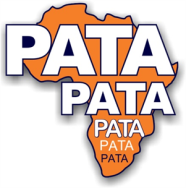 28 May  2020
UNICEF COVID-19, Paediatric, Adolescent 
HIV Programme Delivery
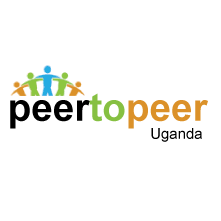 Impact of COVID-19 (& lockdown)
Disruption of vital primary health care
Community not able to travel to health facilities
Interrupted ART, lack of SRH services
Social impacts:  YP out of school, GBV, food insecurity, increasing levels of poverty

Other factors:
Lake Victoria has burst its shoreline and the impact of the ever rising water levels affecting fishing community.
PEERU´s response
PEERU received a small grant from PATA, supporting:
Mobilisation of community peer leaders, community sensitization, awareness
Development & distribution of targeted COVID-19 IEC materials (English & local language)
Awareness raising on good hygiene practices for infection control
Purchase of PPE (facemasks, gloves, sanitizers)
MMD ART and delivery to patients improving adherence and retention
Integrated COVID-19 , SRH and HIV online campaign 
Online peer support and follow ups– ART adherence & psychosocial support.
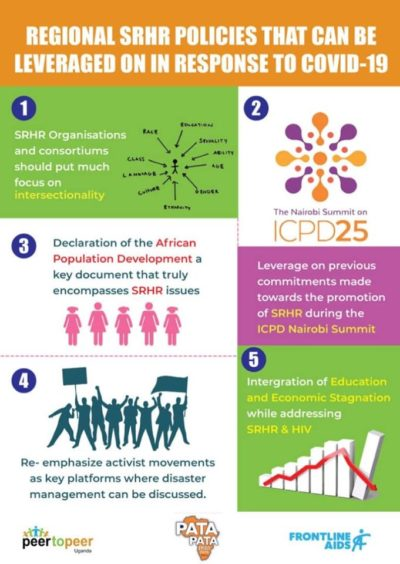 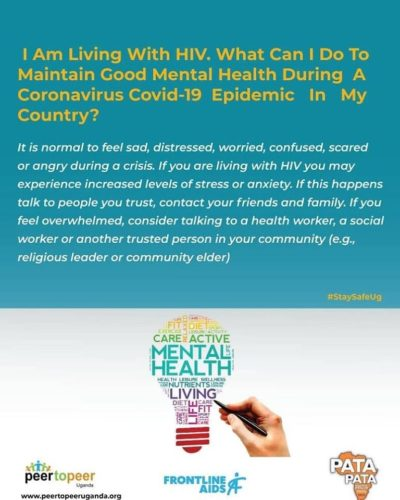 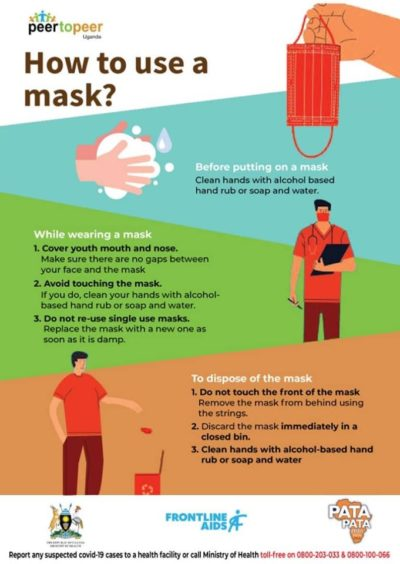 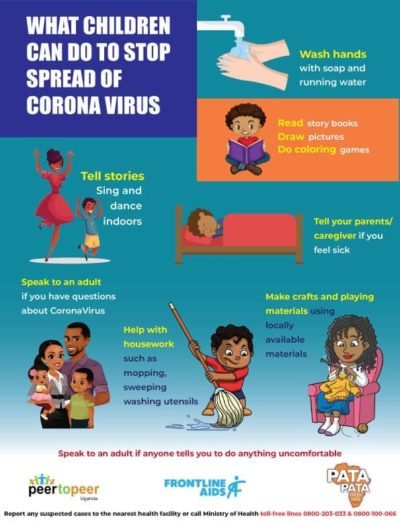 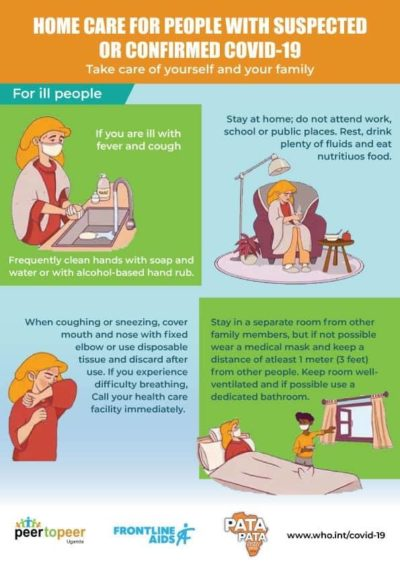 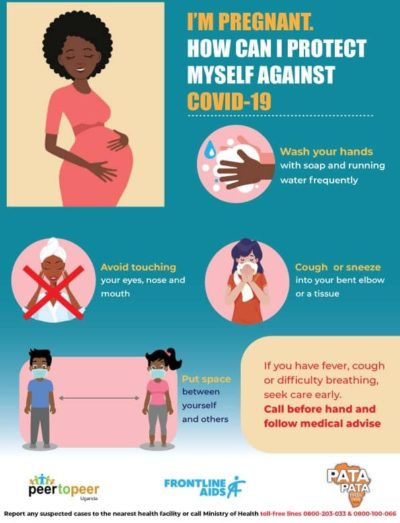 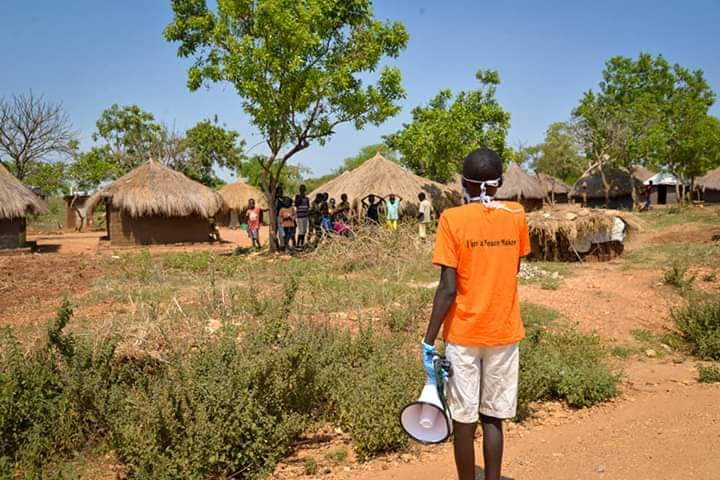 Community peer leaders conducting integrated COVID-19, SRH and HIV community sensitization & awareness campaigns
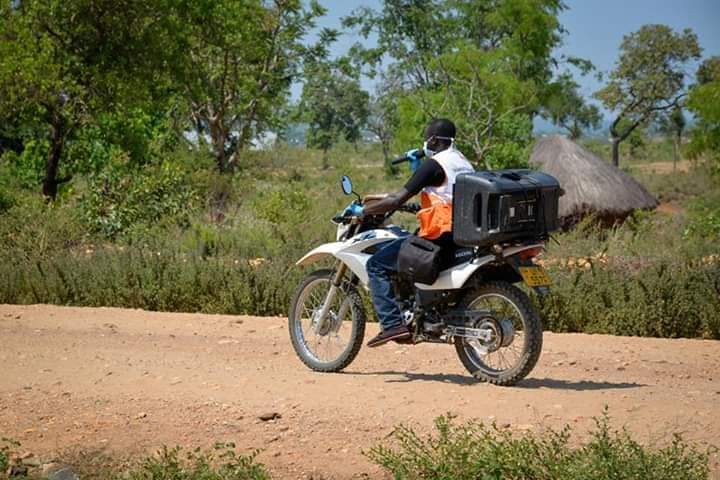 Advice for innovations & adaptions
MMD ART and delivery to patients and/or community points
Information sharing online – increasing levels of community awareness 
Peer support online – ART adherence, psychosocial support and online follow-ups
Need to involve young people in the national and district level COVID-19 task forces
Thanks
PEERU and colleagues
UNICEF
PATA
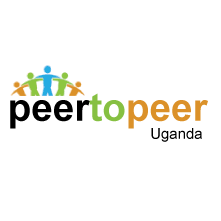 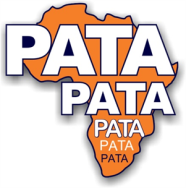